По святым местам КубаниВиртуальное путешествие  по святым местам для учащихся 3-4 класса
Автор: Грось Юлия Владимировна,
учитель музыки, МХК, ОПК  и  изобразительного искусства  
МБОУ СОШ №2  им. Адмирала Ушакова города-курорта Геленджик
Святые родники России
Родник – не просто источник питьевой воды, это – живая нить, которая связывает нас не только с прошлым, но и с будущим.                                Народная мудрость
А. Маранов, Родник
Легенда о Прометее
Дорога в Неберджай
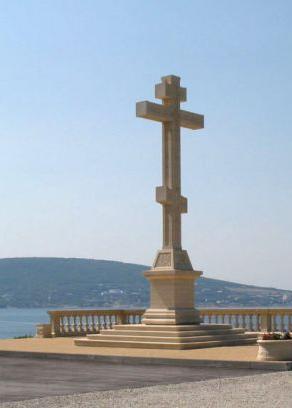 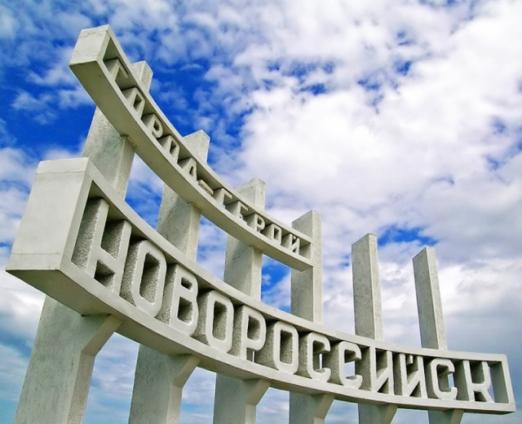 1.Поклонный крест в посёлке Кабардинка.2.Стелла на въезде в город-герой Новороссийск.      3. Перевал Волчьи ворота.
Народы Кубани
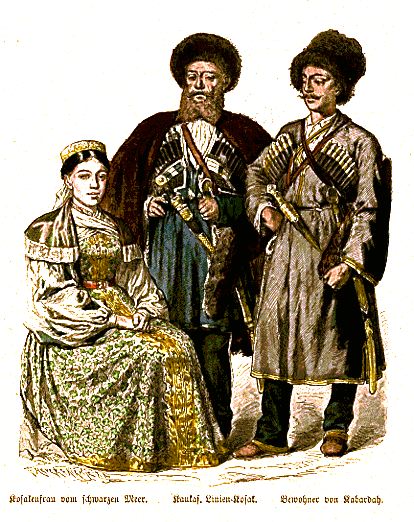 1-й источник- «Святая ручка»
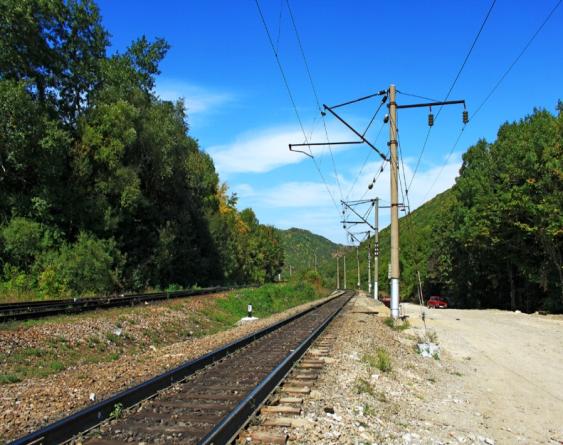 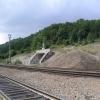 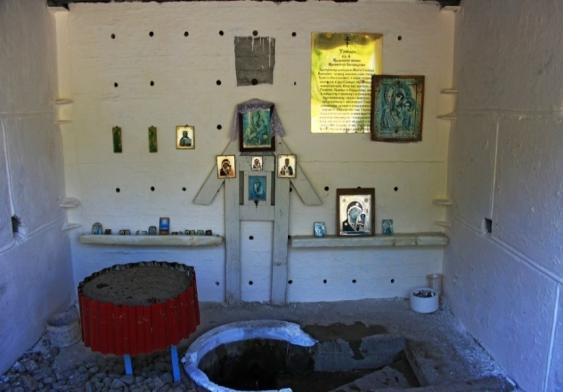 Комплекс «Святая ручка»
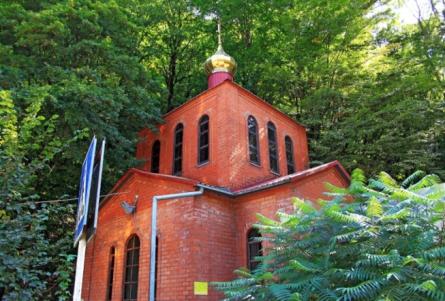 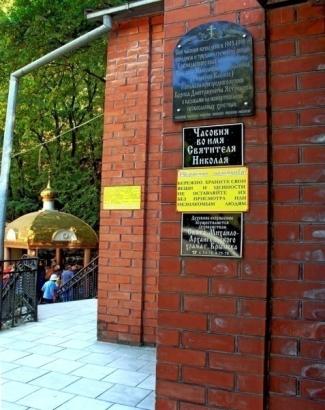 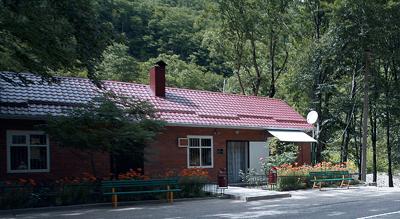 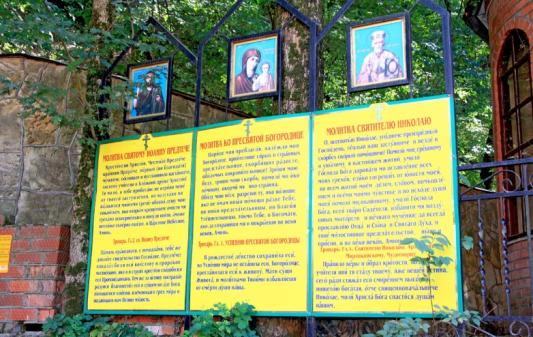 У купели…
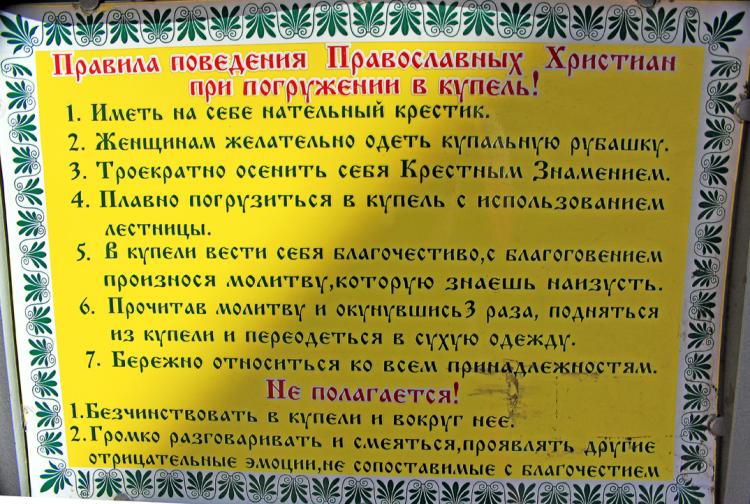 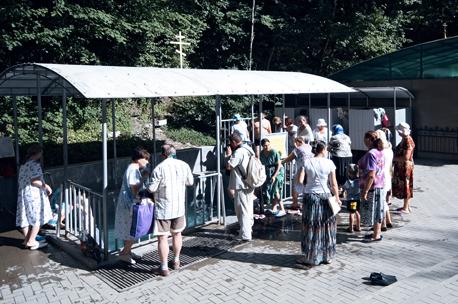 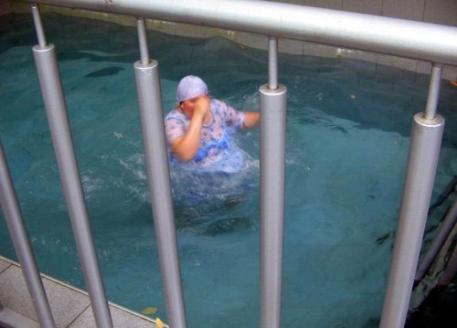 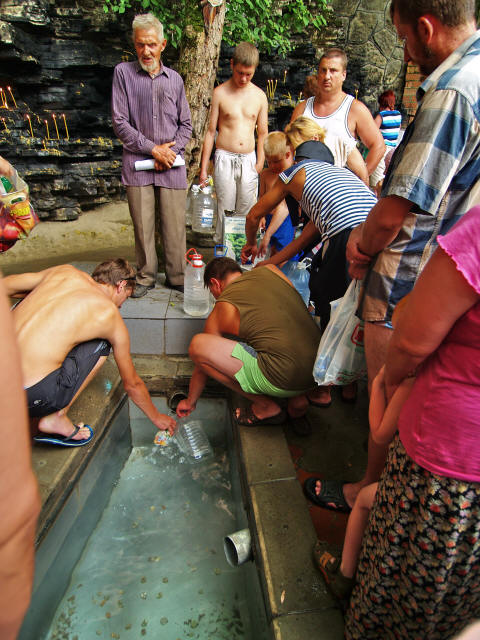 За Святой водой…
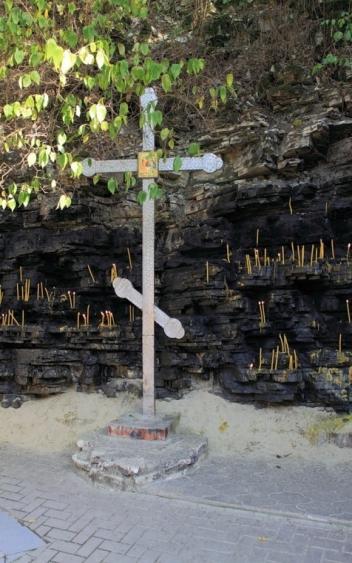 Торжества на «Святой ручке»
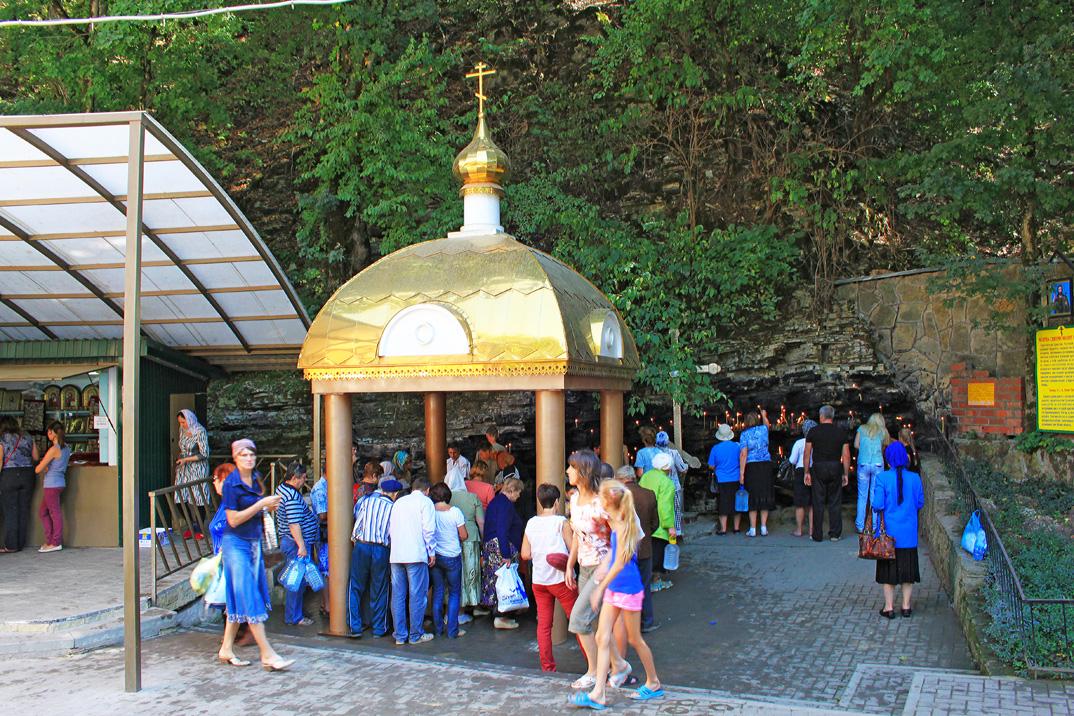 Наносы на реке после наводнения 2012 года.
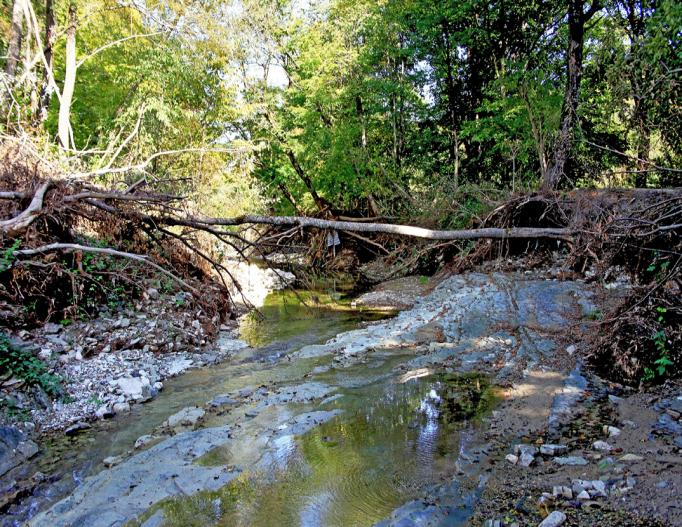 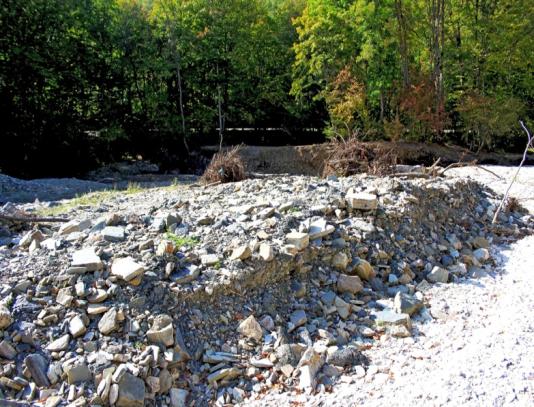 Святые родники России,
Паломники приходят к вам
святой воды испить и помолиться,
Очистить душу, повиниться,
иконным светлым образам.
Святые родники России,
Как слёзы Богородицы чисты,
часовенки, иконы и кресты,
Где с влагою божественною ты
душевные вновь станешь черпать силы
И вновь с благоговеньем посещать
Святые родники России!